Лучшая практика
Приобретение и монтаж быстровозводимых модульных конструкций
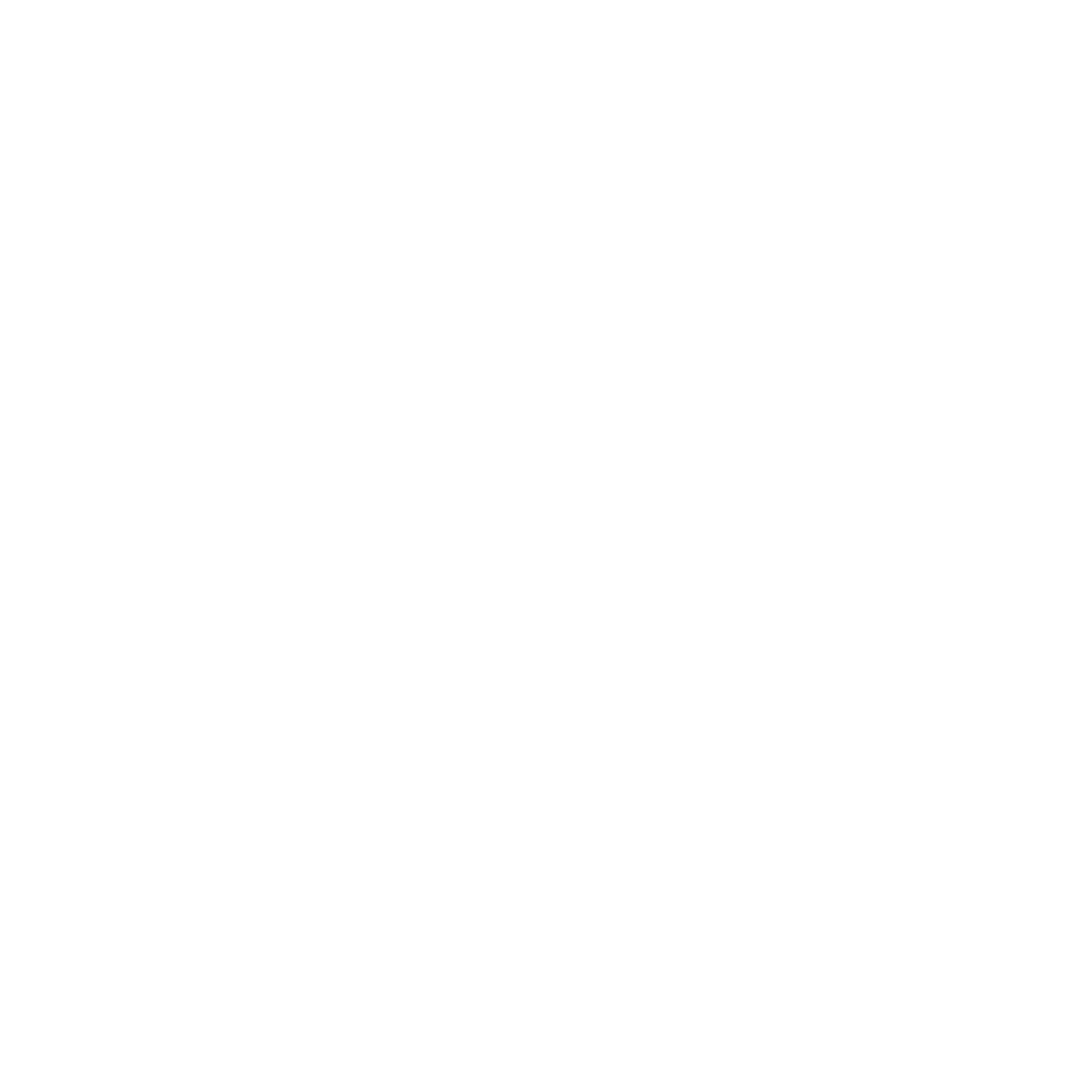 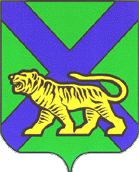 Приморский край
Худченко Анастасия Геннадьевна
Заместитель председателя Правительства
Приморского края-министр здравоохранения
Приморского края
https://primorsky.ru/authorities/executive-agencies/departments/health/
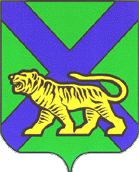 [Герб]
ф/ш=1см
Приморский край
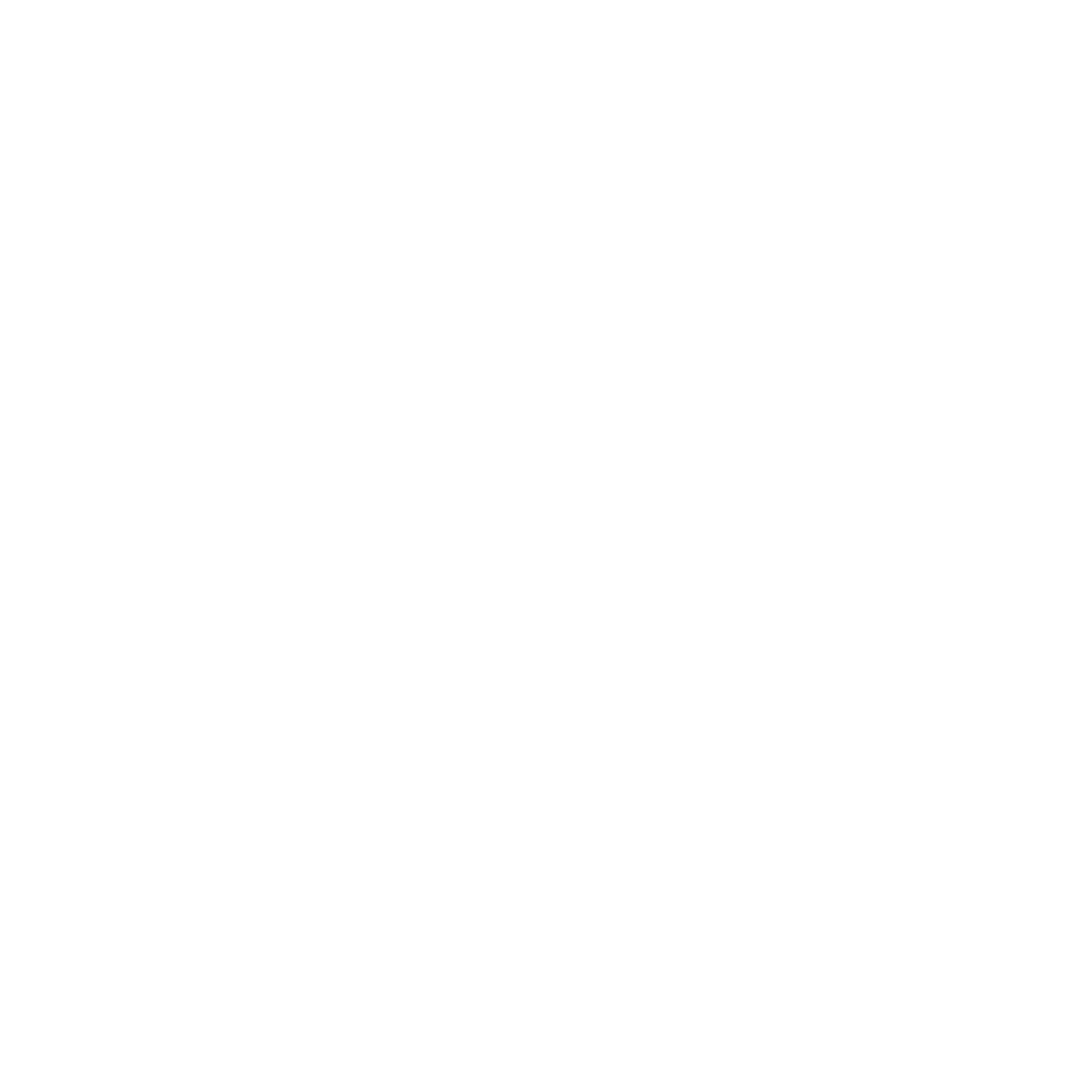 Характеристика региона
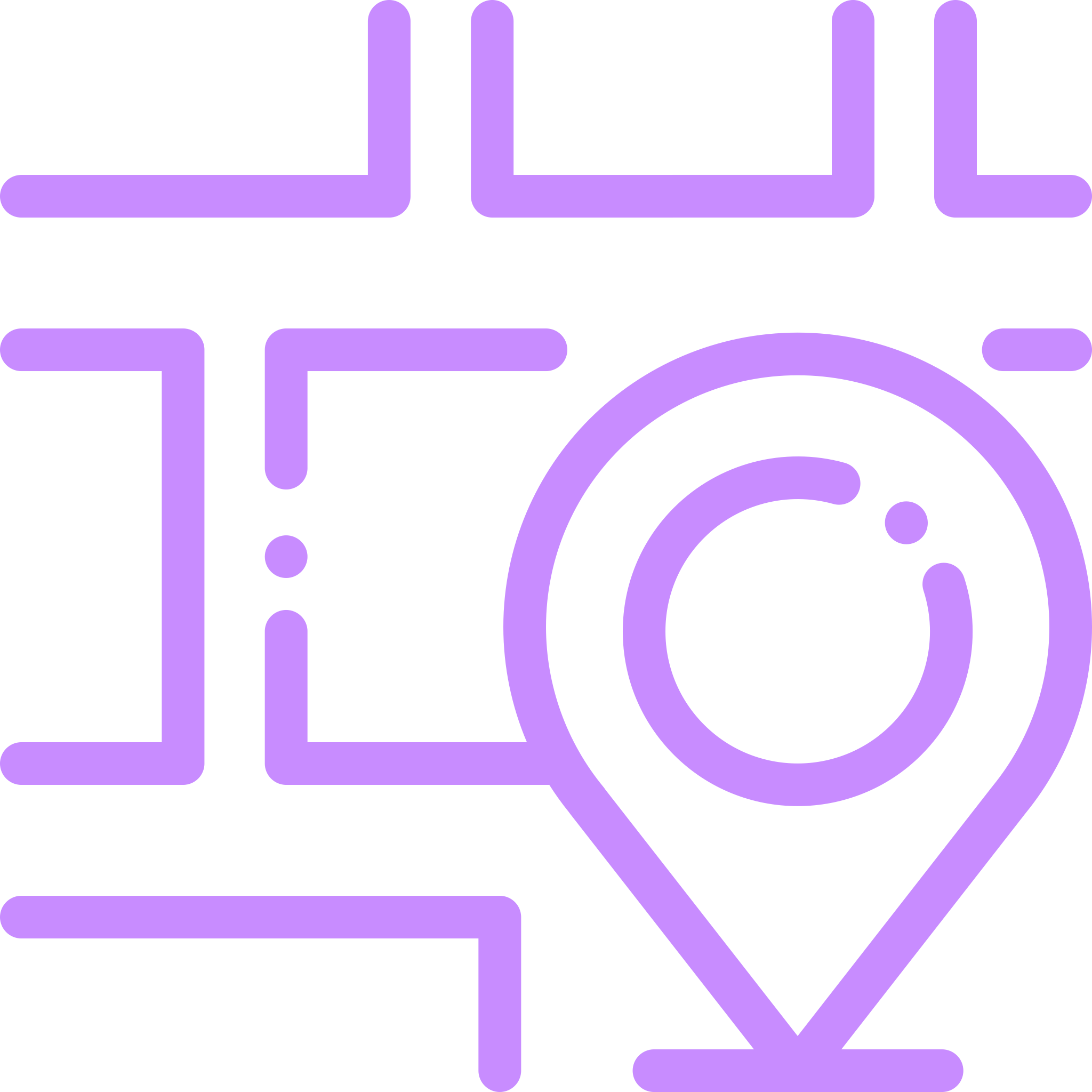 782 нас. пунктов
1 453,45 тыс. чел. (77,4%)
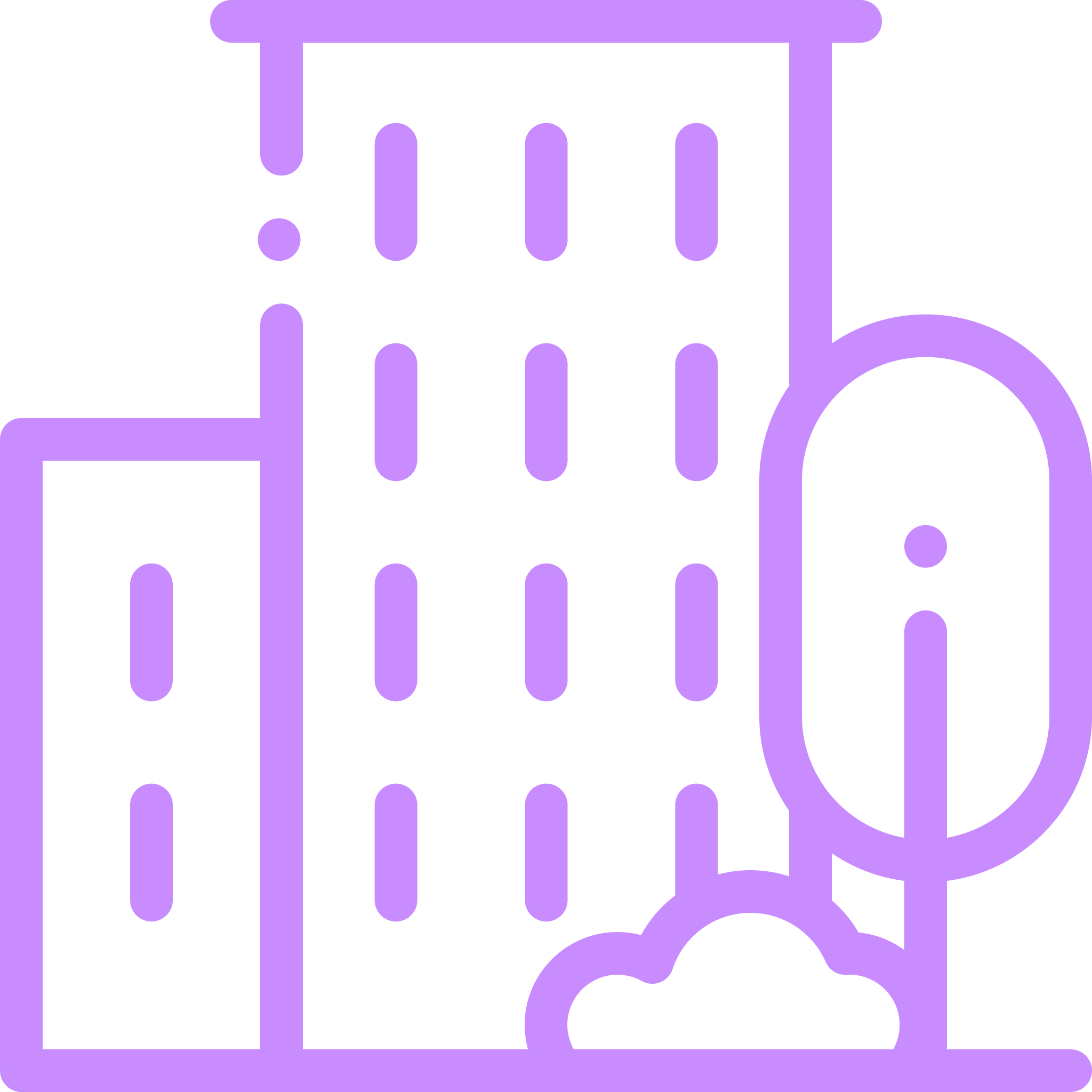 1 877 844 чел.
городское население
с проживающим населением
всего проживающего населения
52мед. организаций
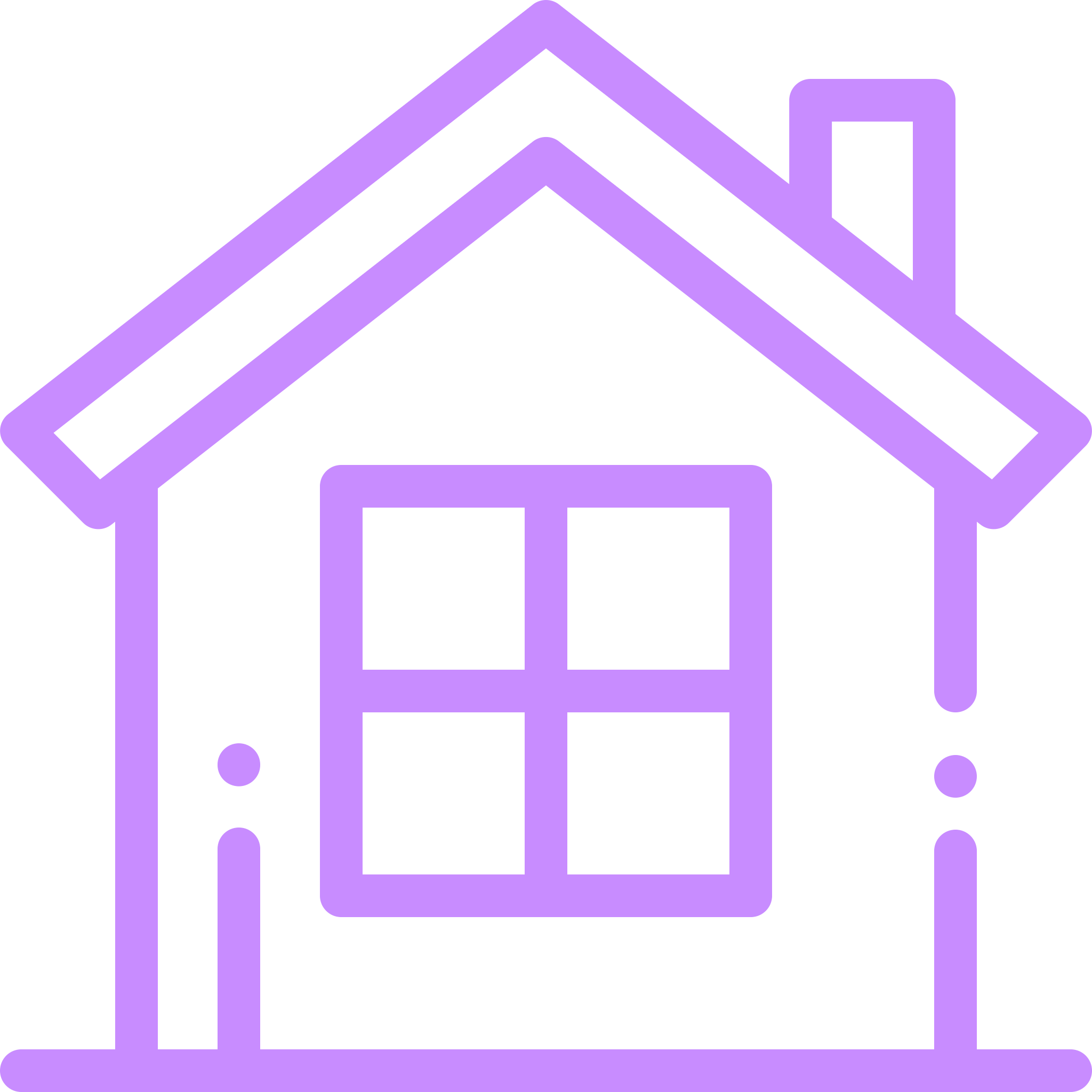 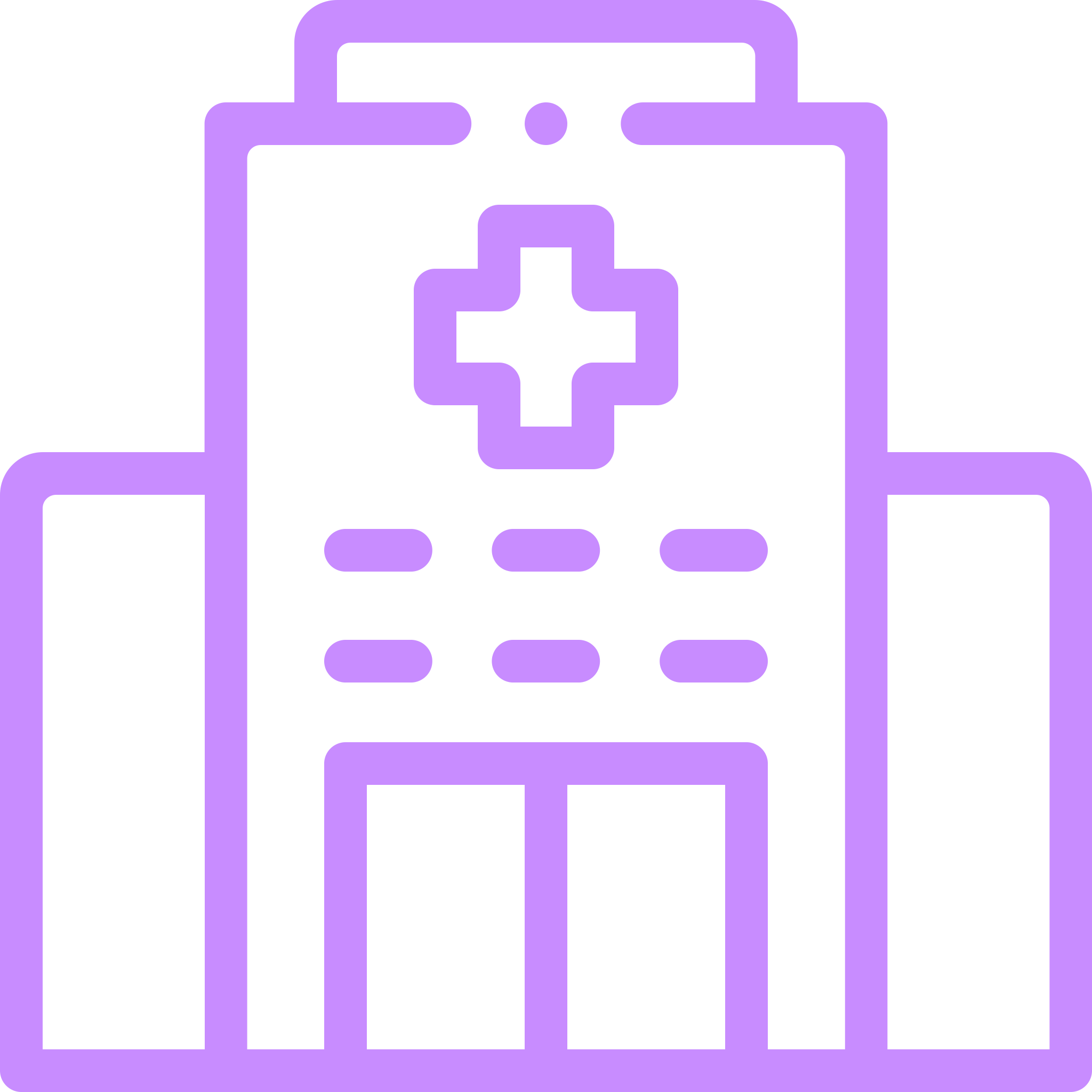 424,39 тыс. чел. (22,6%)
сельское население
участники региональной программы
5 мед. организаций
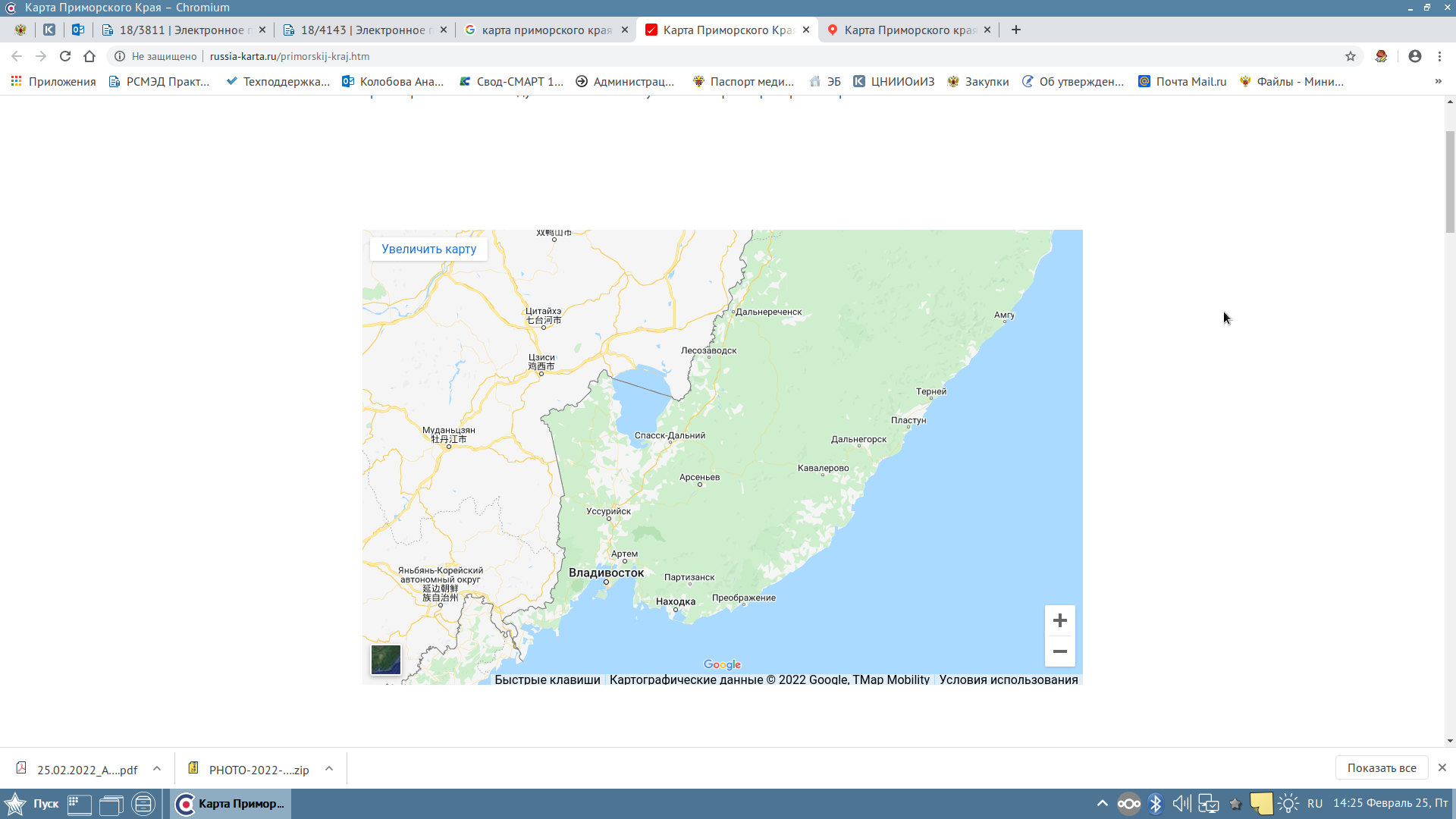 ФМБА России
Врачебная амбулатория 
с. Барабаш КГБУЗ Хасанская ЦРБ»
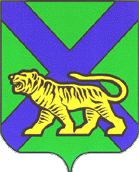 Приморский край
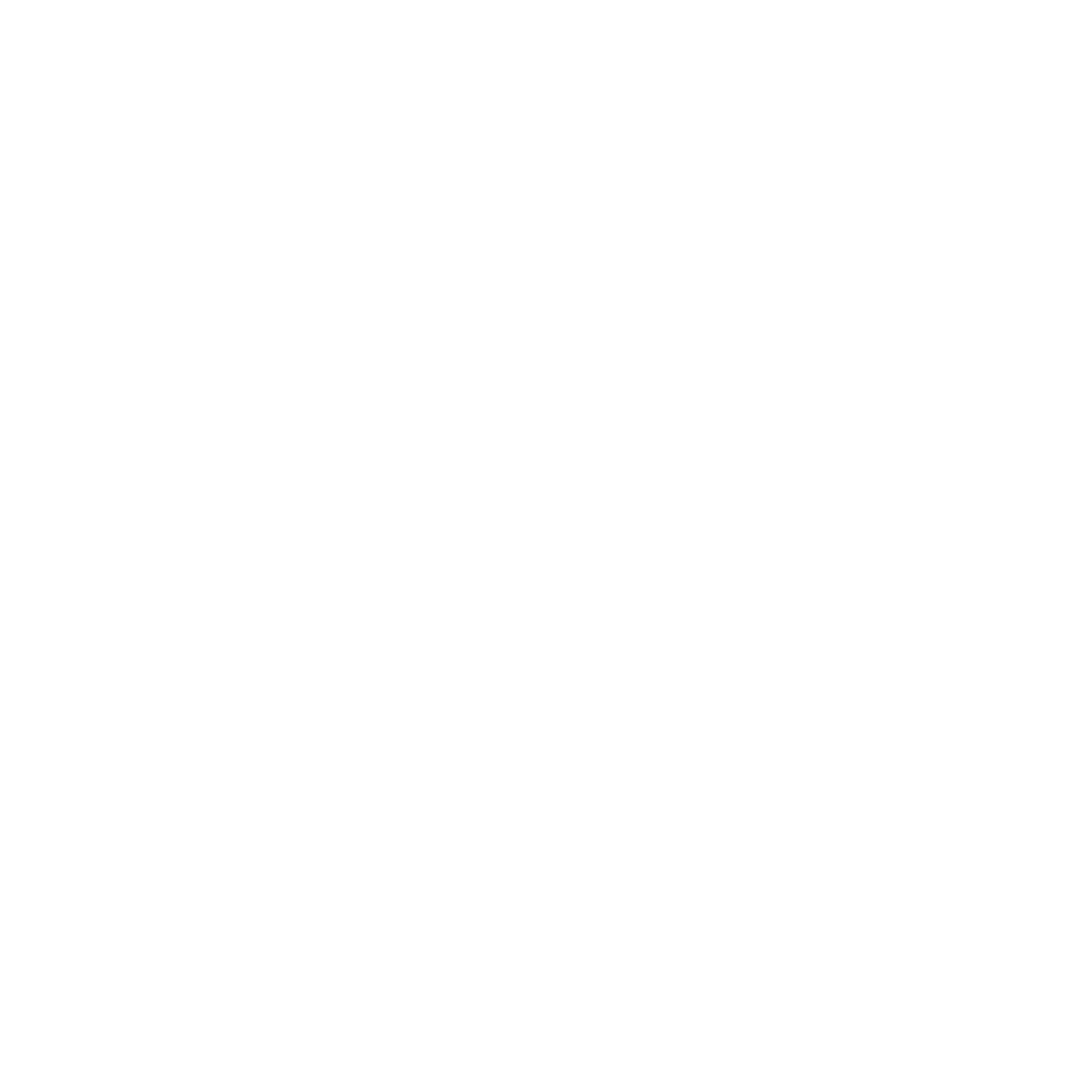 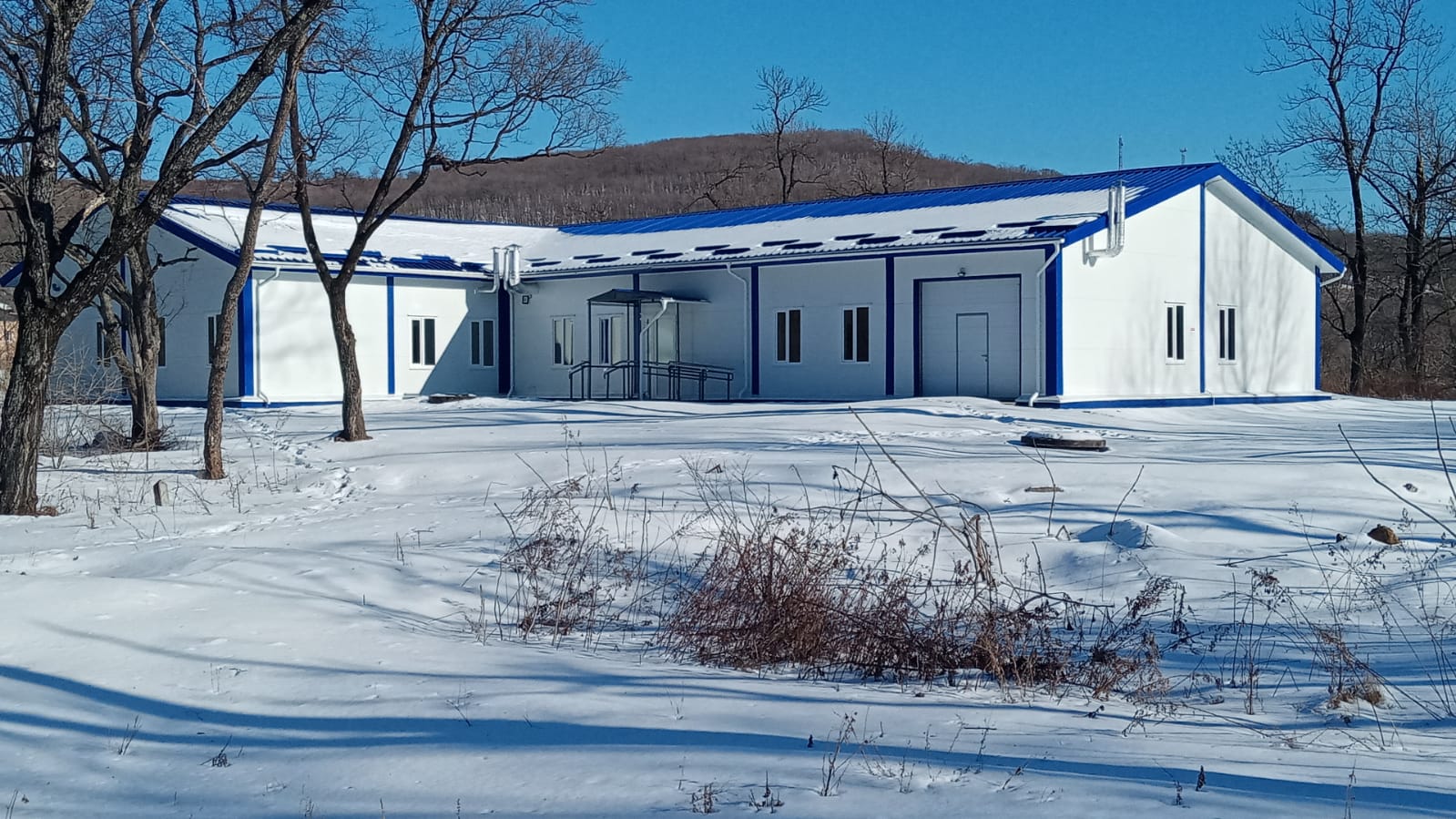 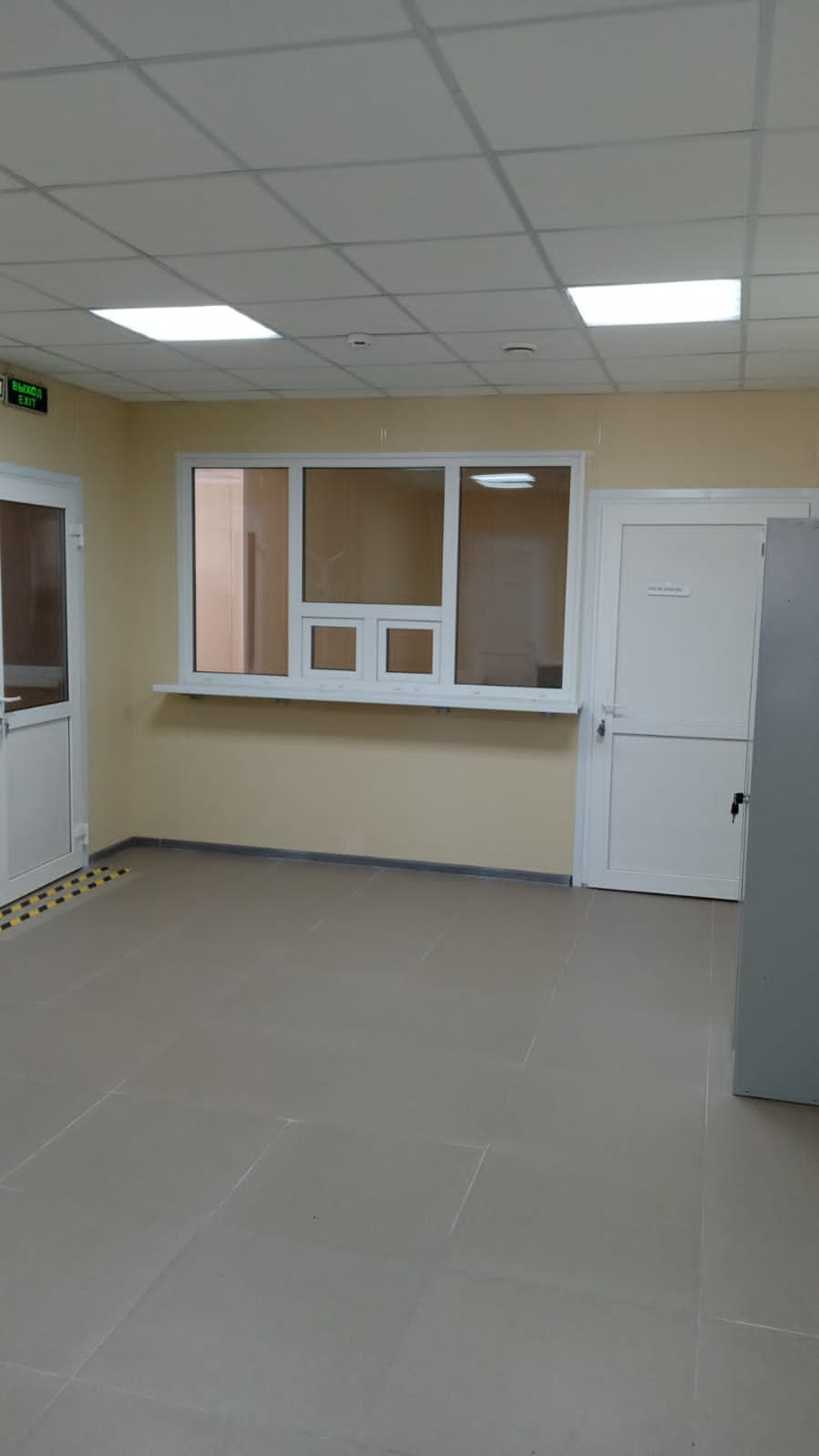 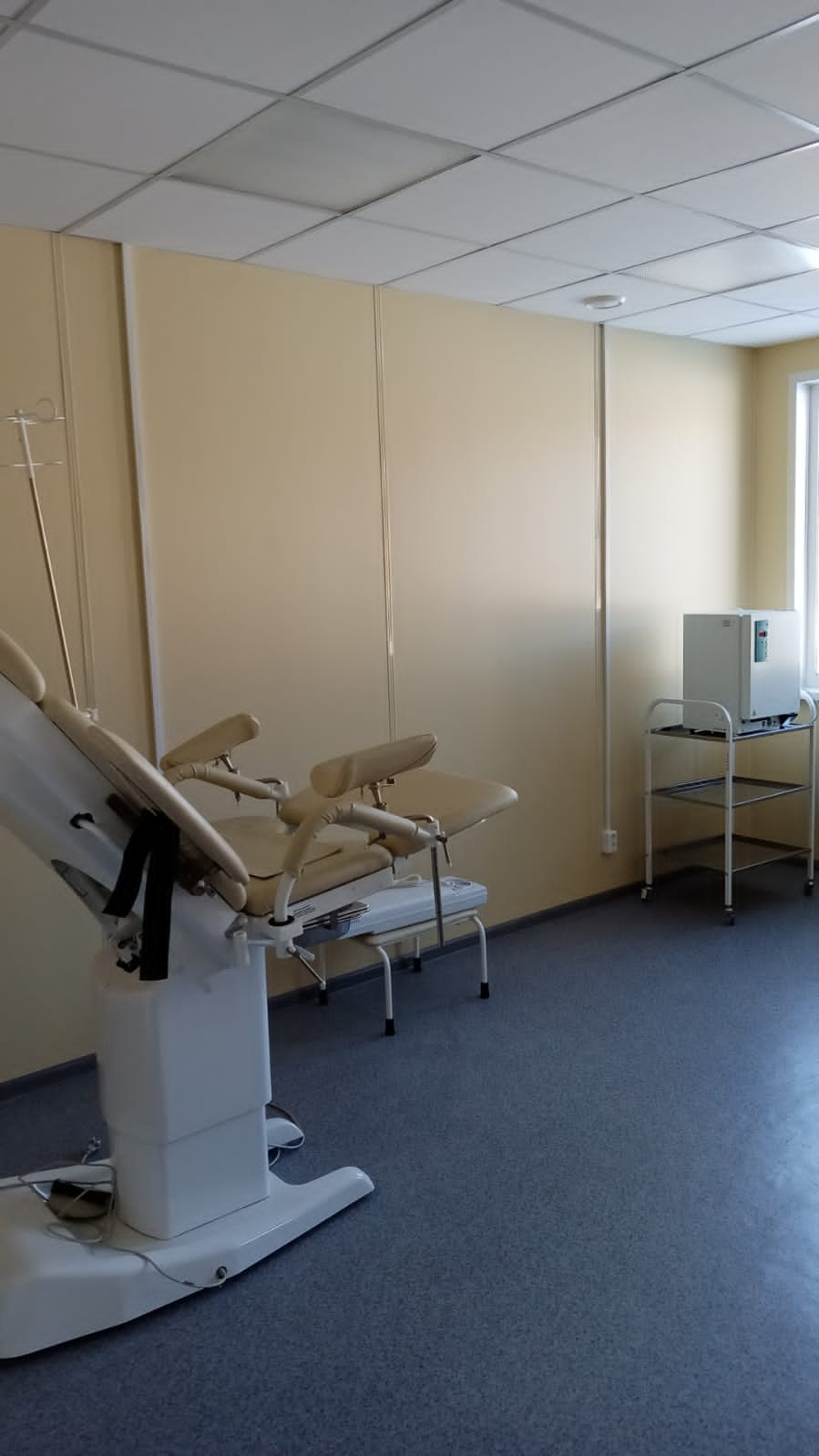 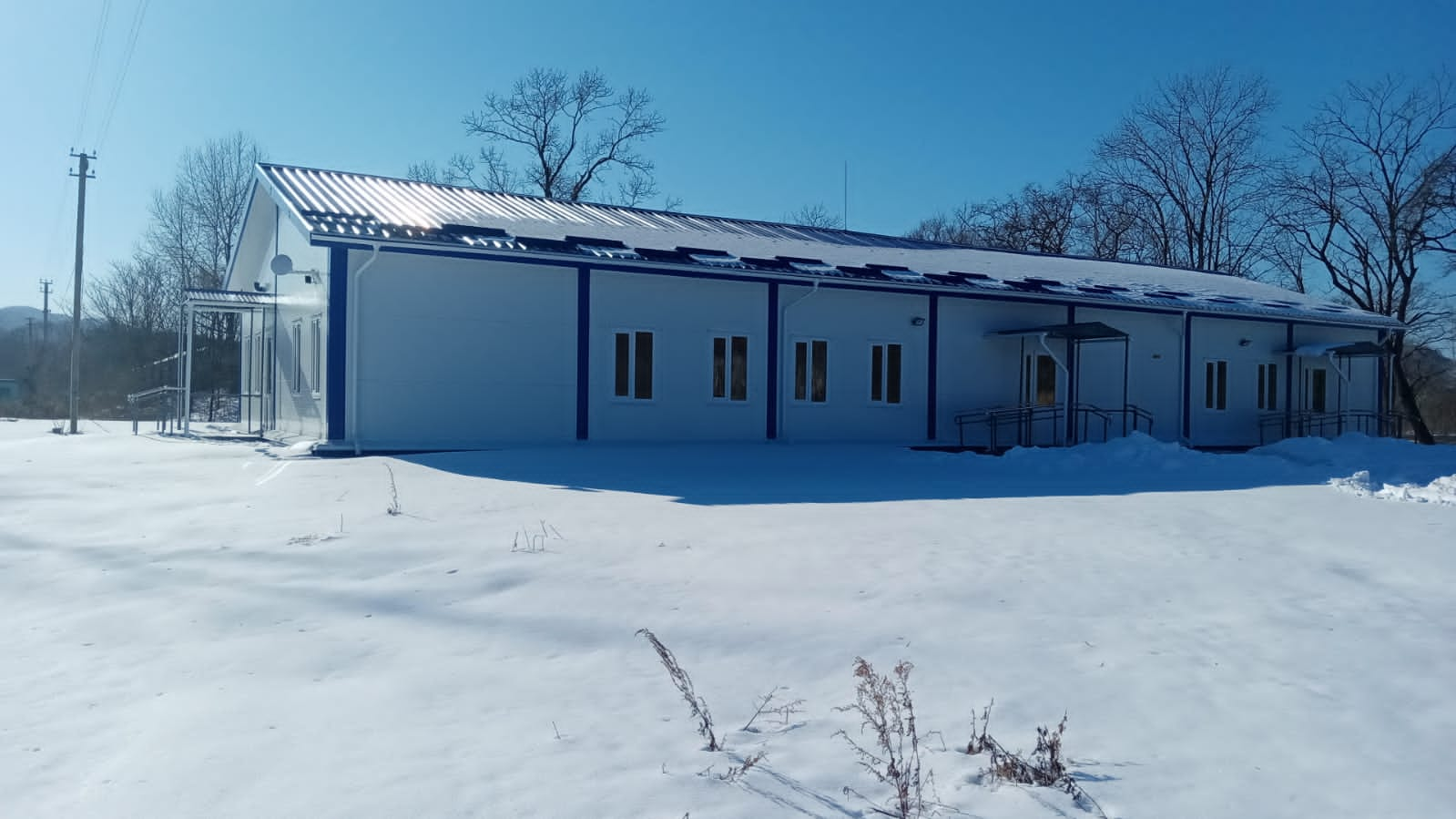 Стоимость – 43 356,25 тыс. руб. 
Мощность – 65 посещений в смену  
Площадь – 600 м2
Стоимость кв. метра – 72,26 тыс. руб.
Характеристика объекта –  ВА
Количество обслуживаемого населения – 7 971 человек
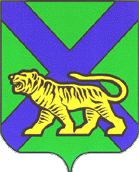 ФАП с. Партизан КГБУЗ Уссурийская ЦГБ»
Приморский край
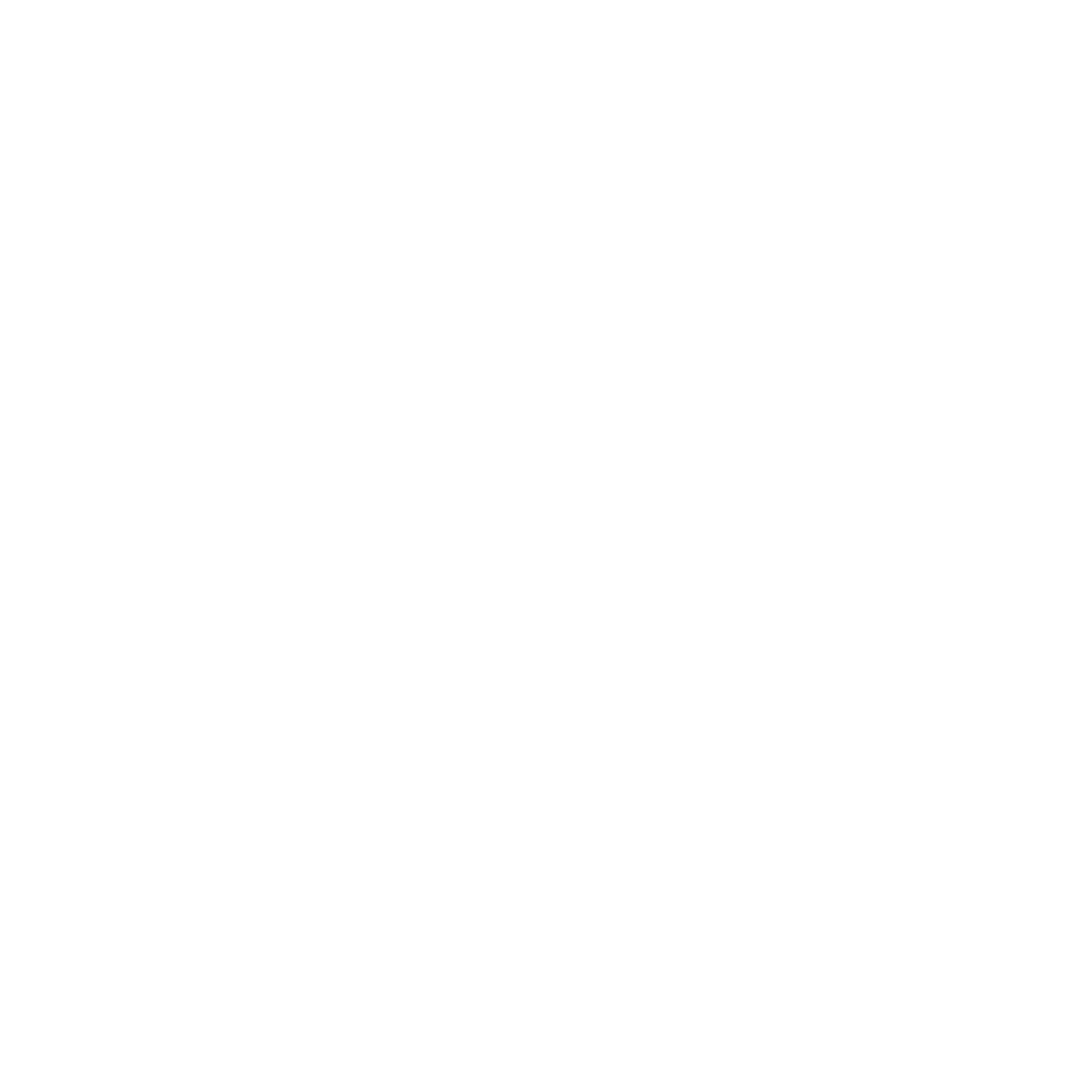 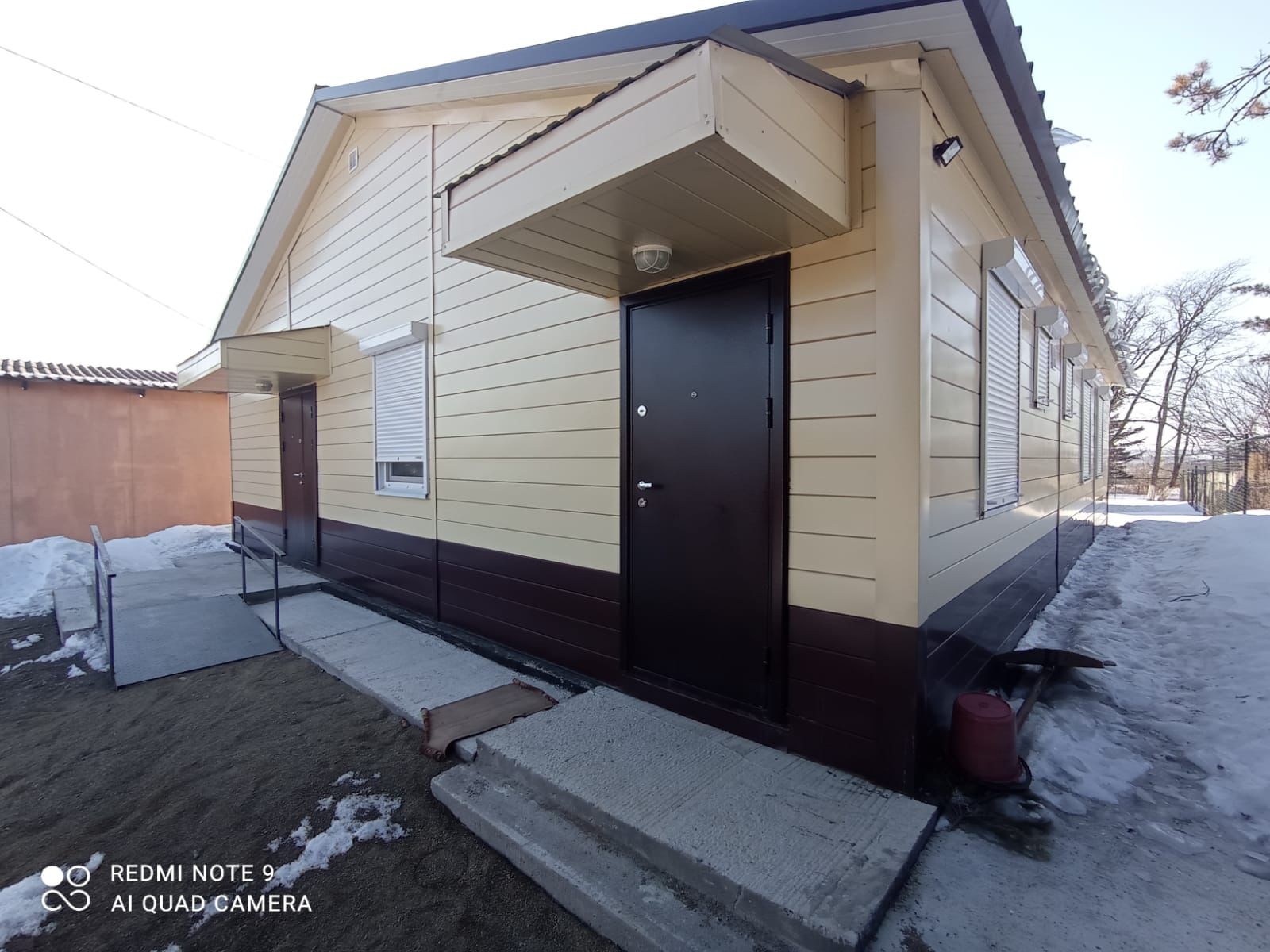 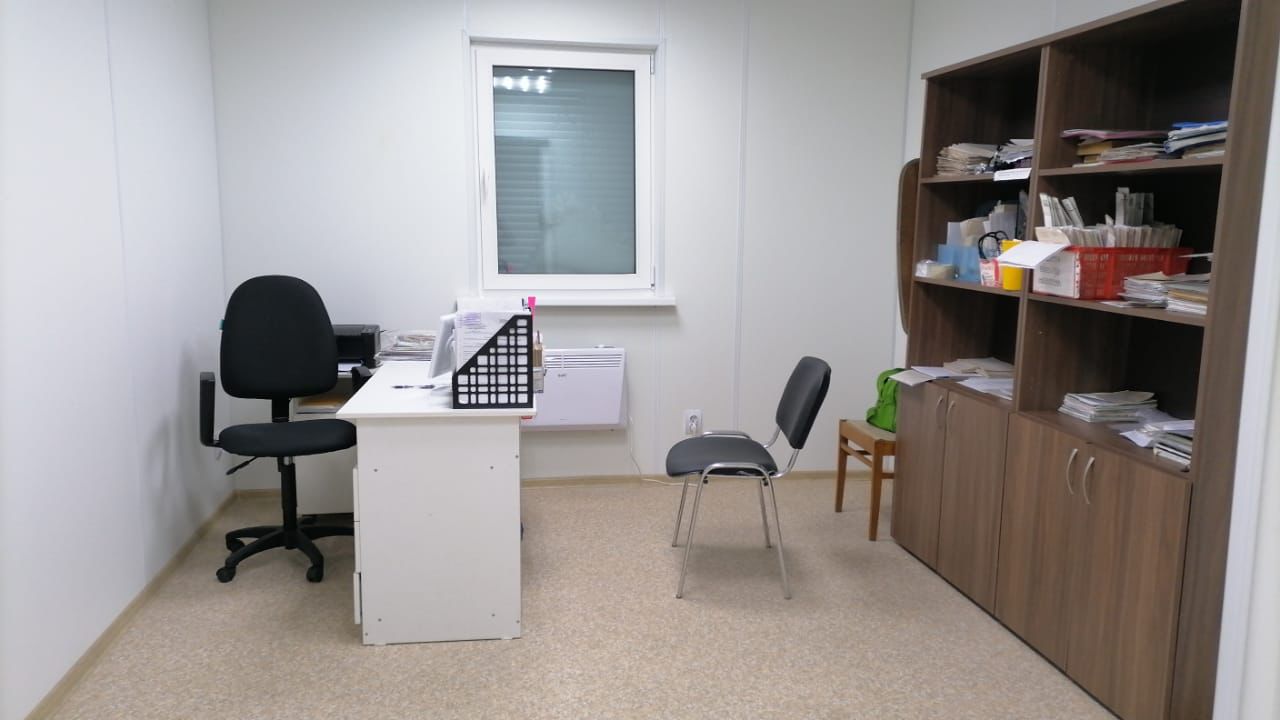 Стоимость кв. метра – 81,81 тыс. руб. 
Характеристика объекта –  ФАП
Количество обслуживаемого населения – 365 человек
Стоимость – 9 000,00 тыс. руб.
Мощность – 9 посещений в смену 
Площадь – 110 м2
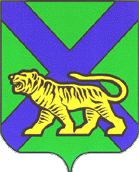 Приморский край
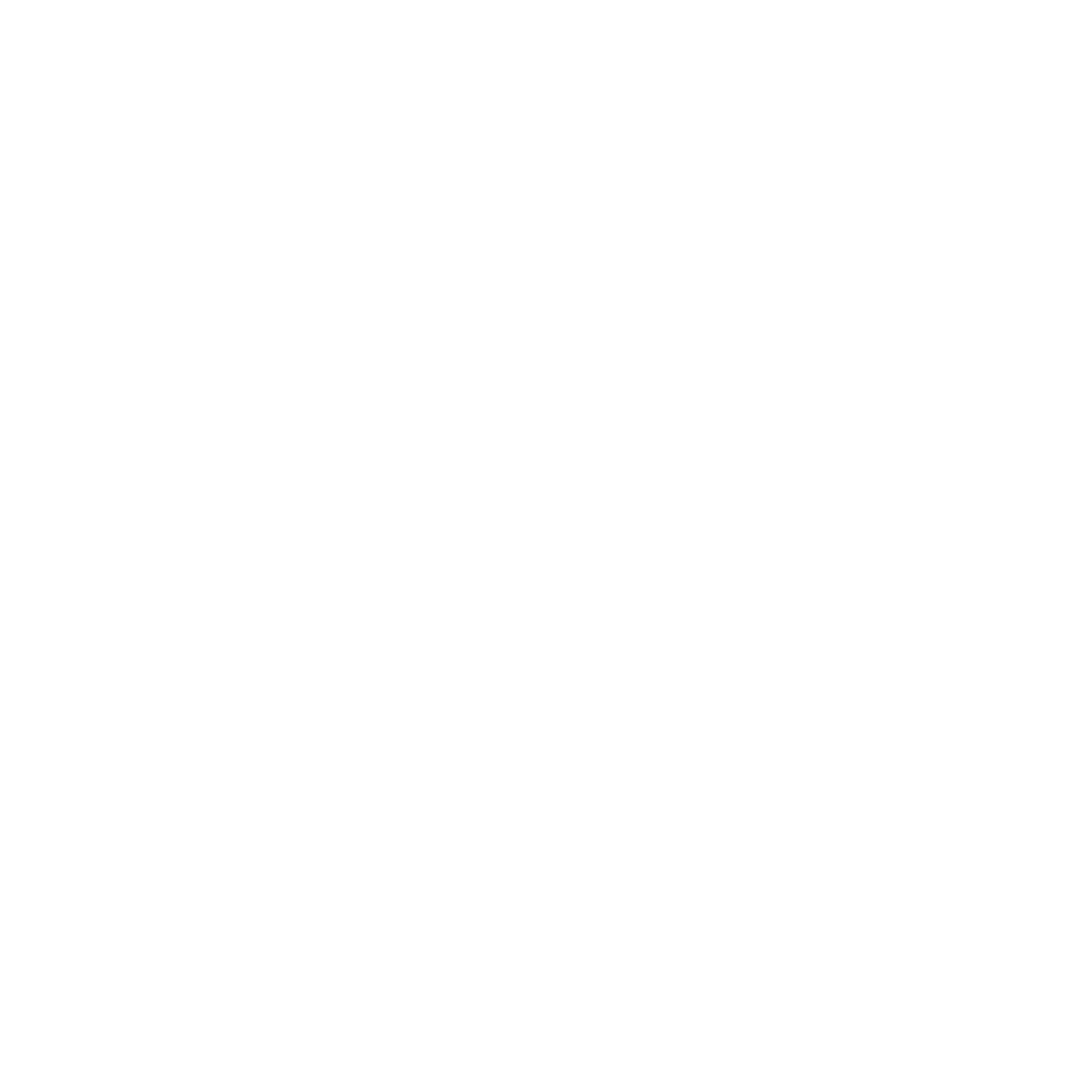 Изменения (внешний вид)
БЫЛО
СТАЛО
Фото ДО
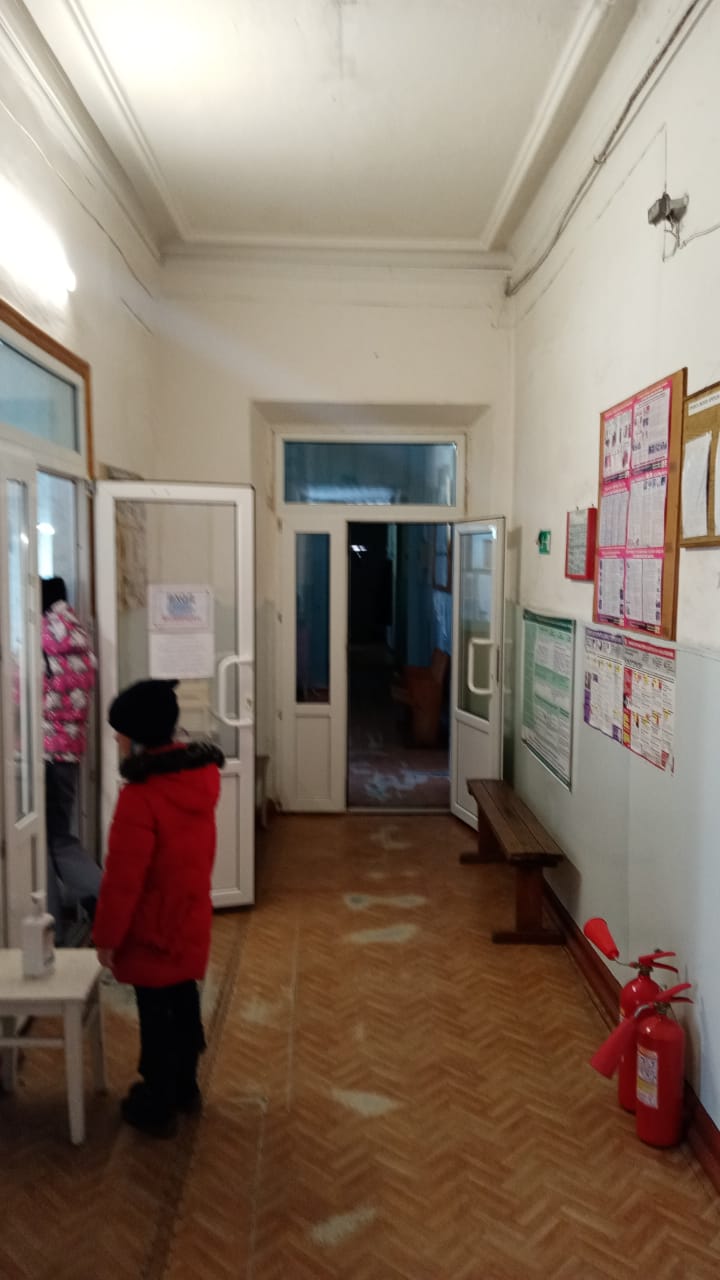 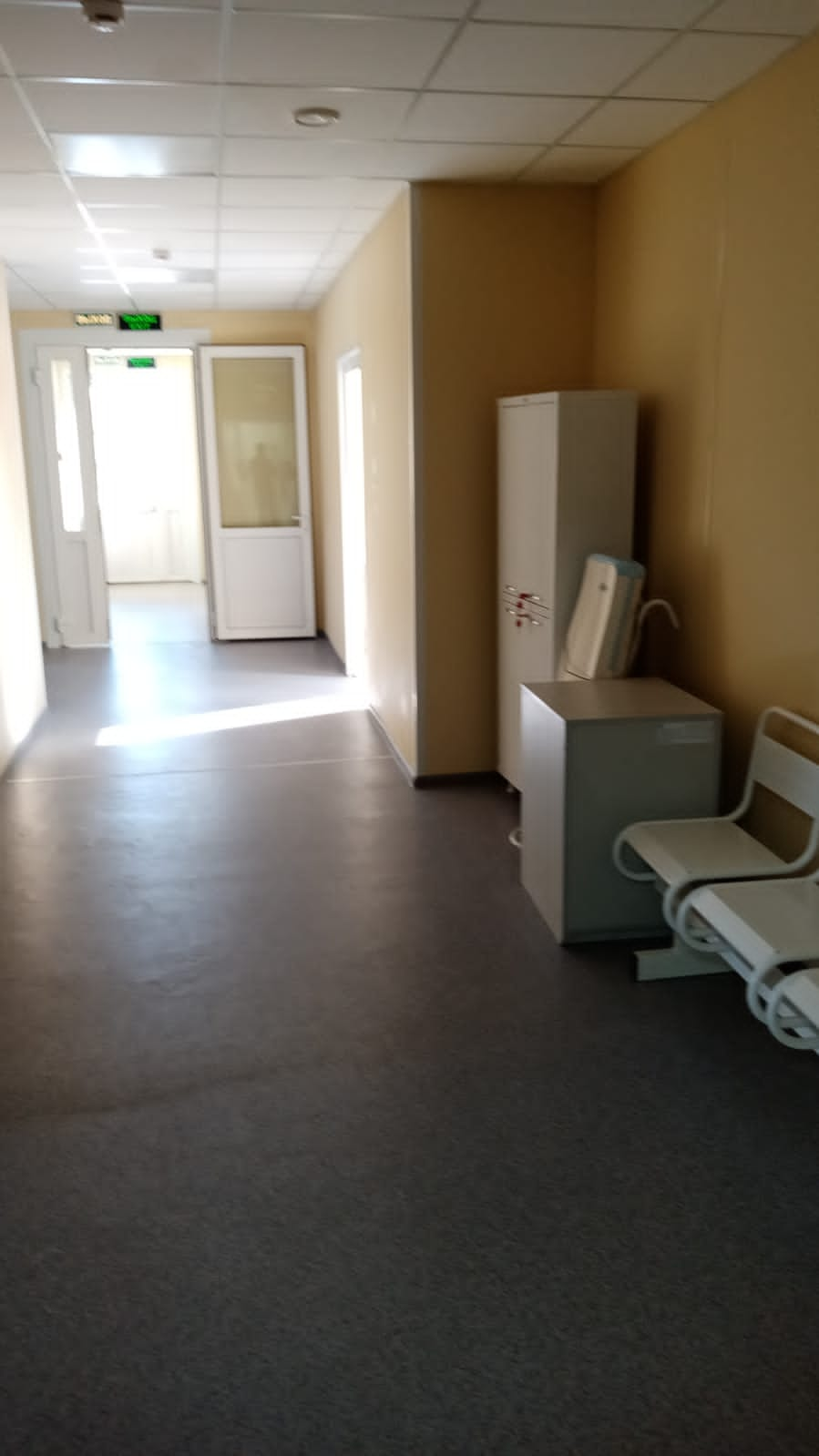 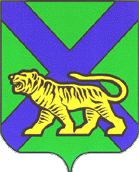 Приморский край
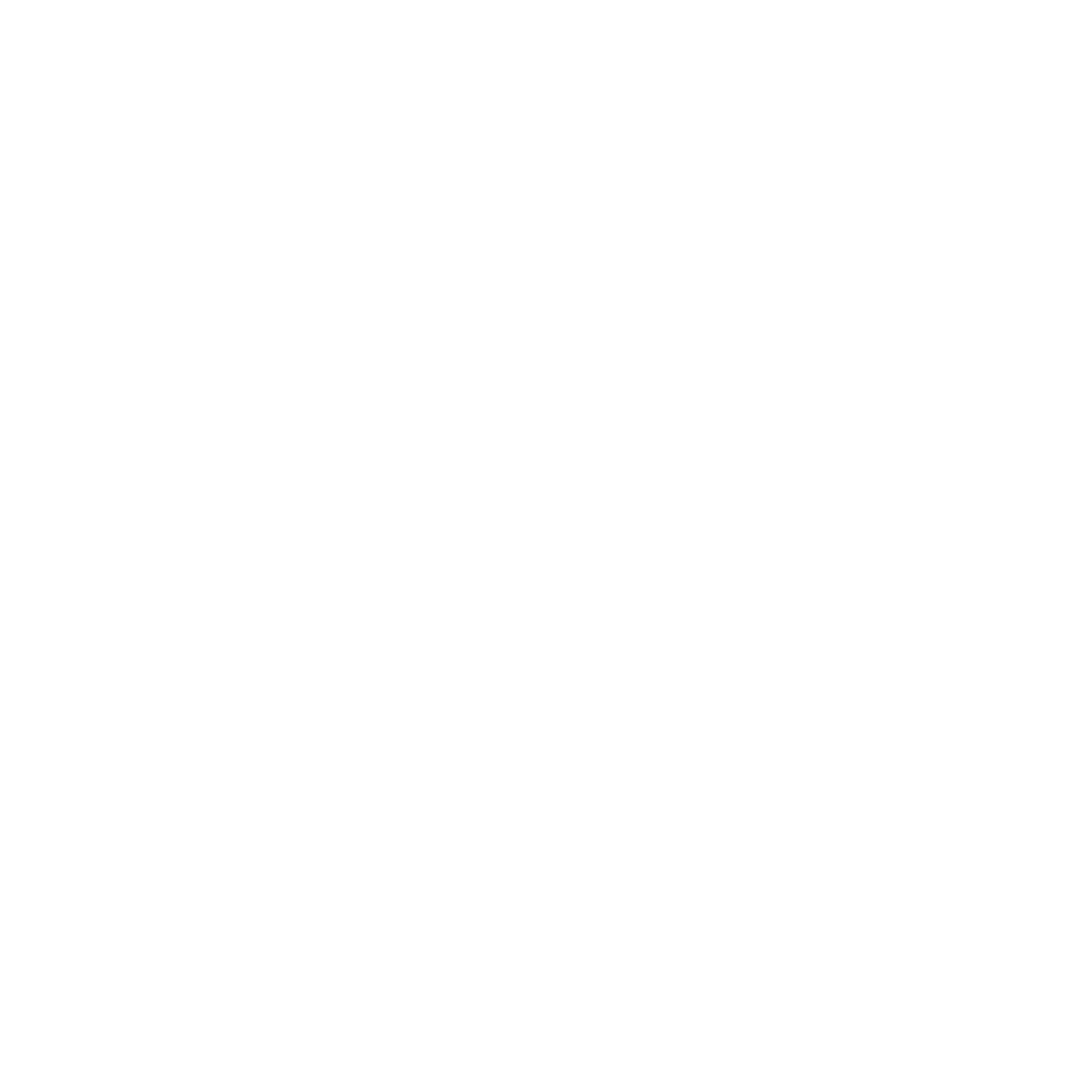 Изменения (внешний вид)
БЫЛО
СТАЛО
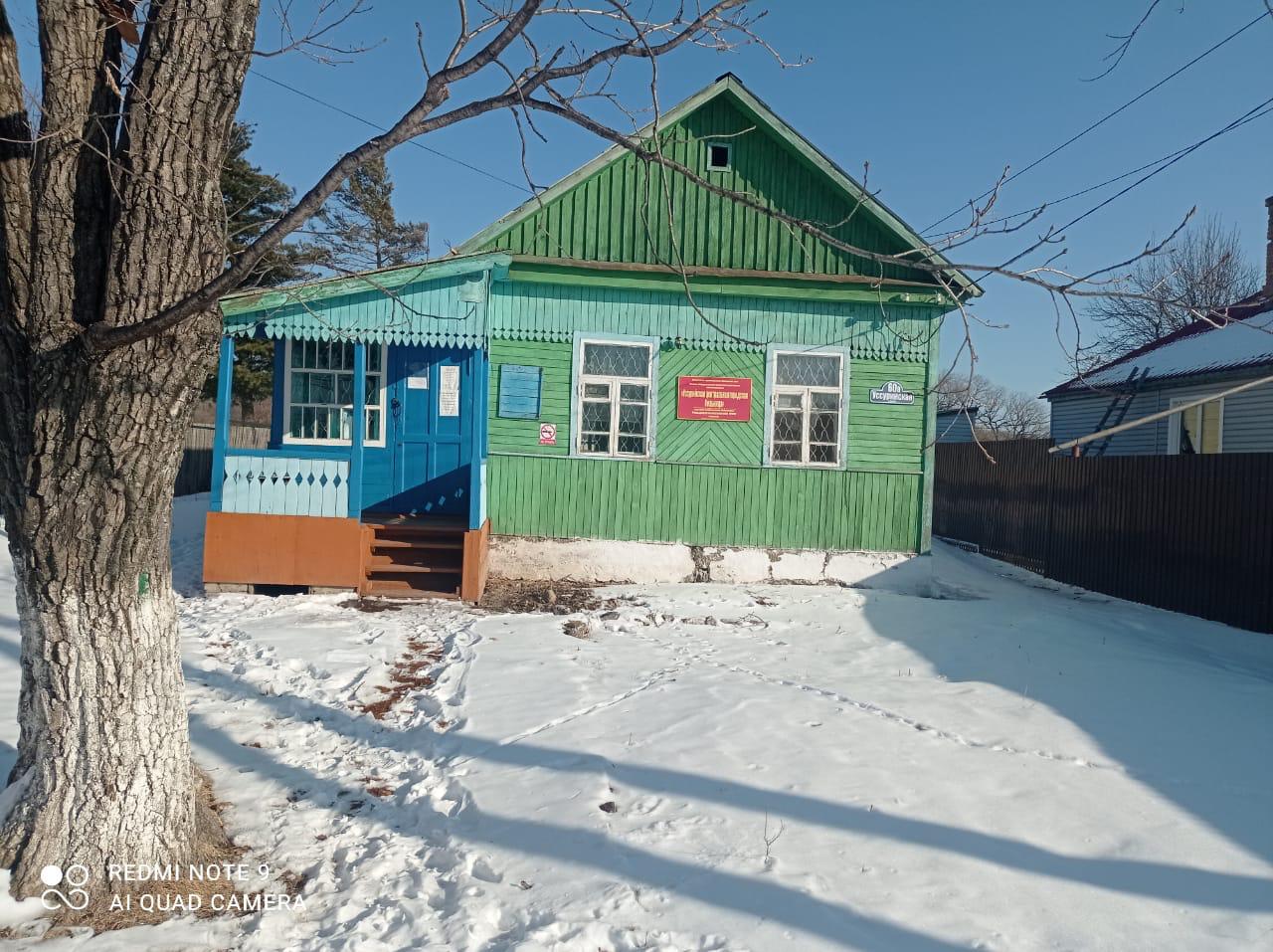 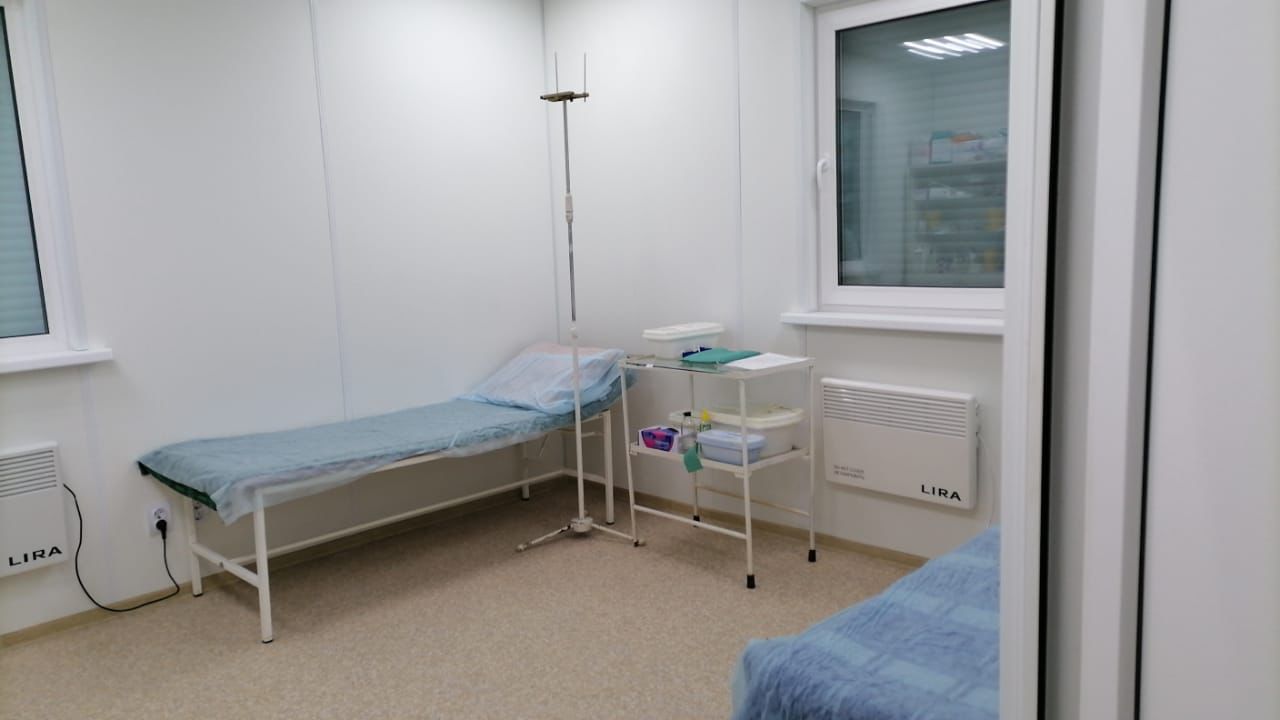 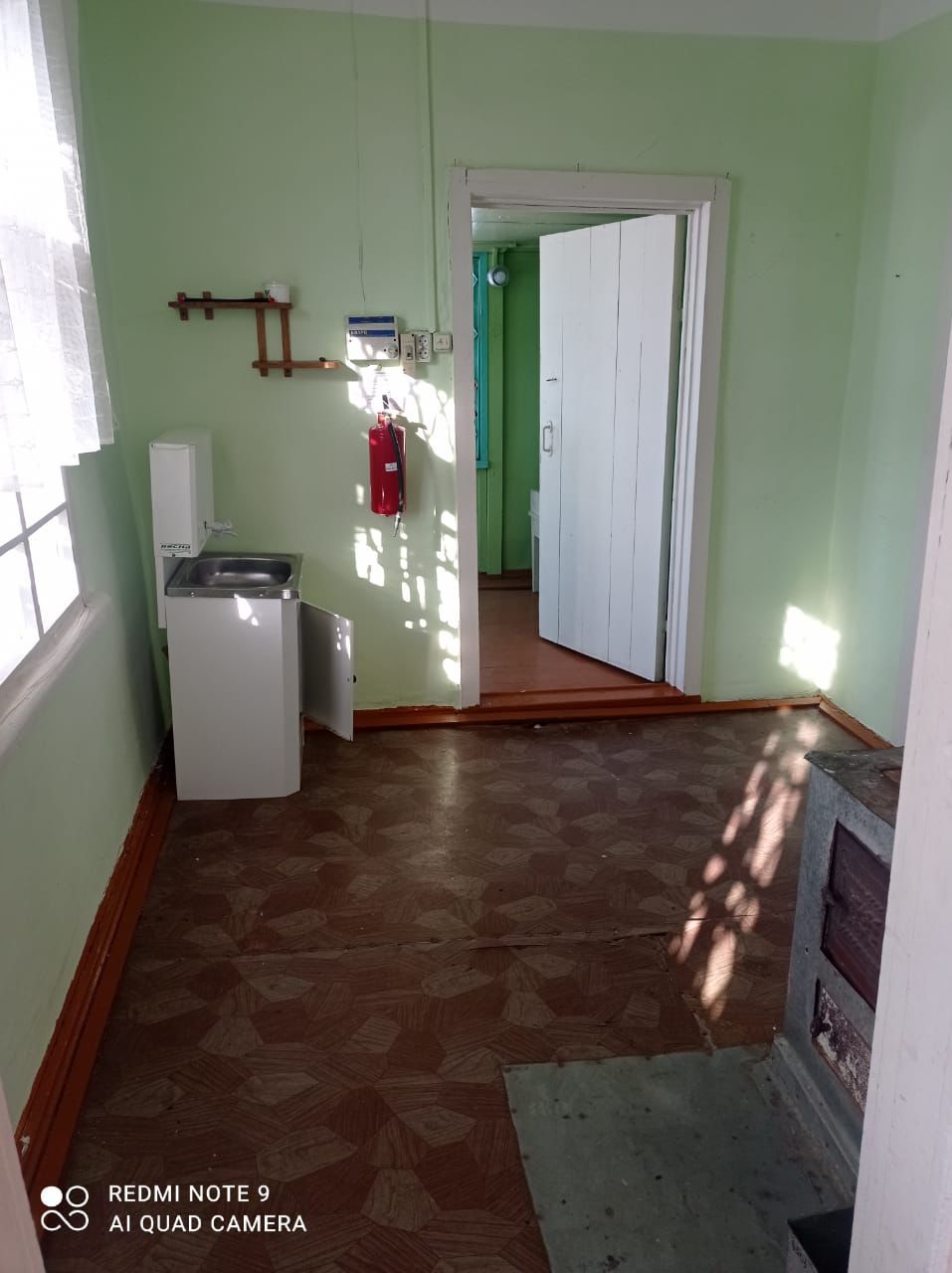 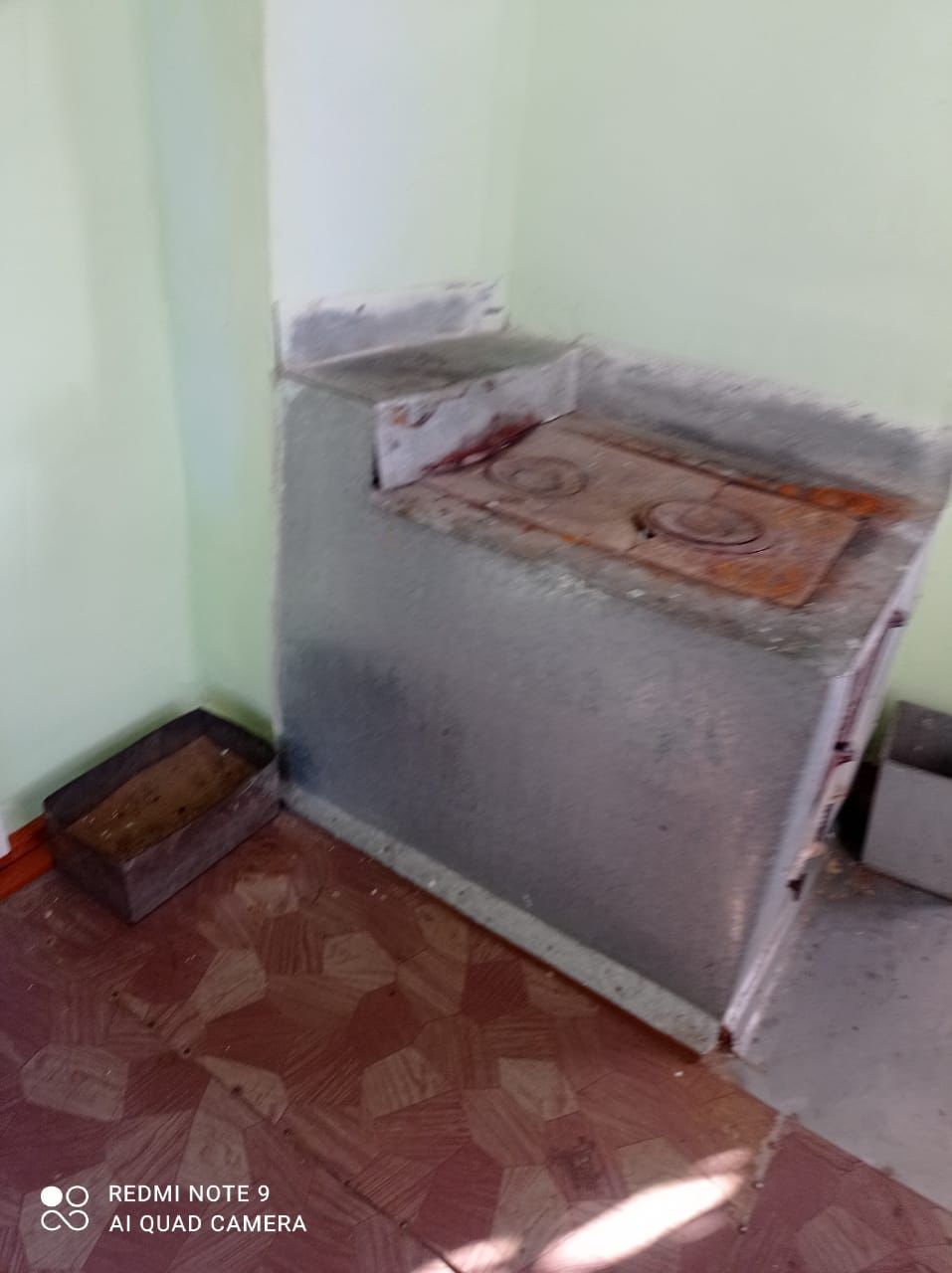 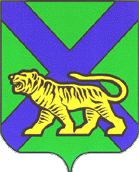 Приморский край
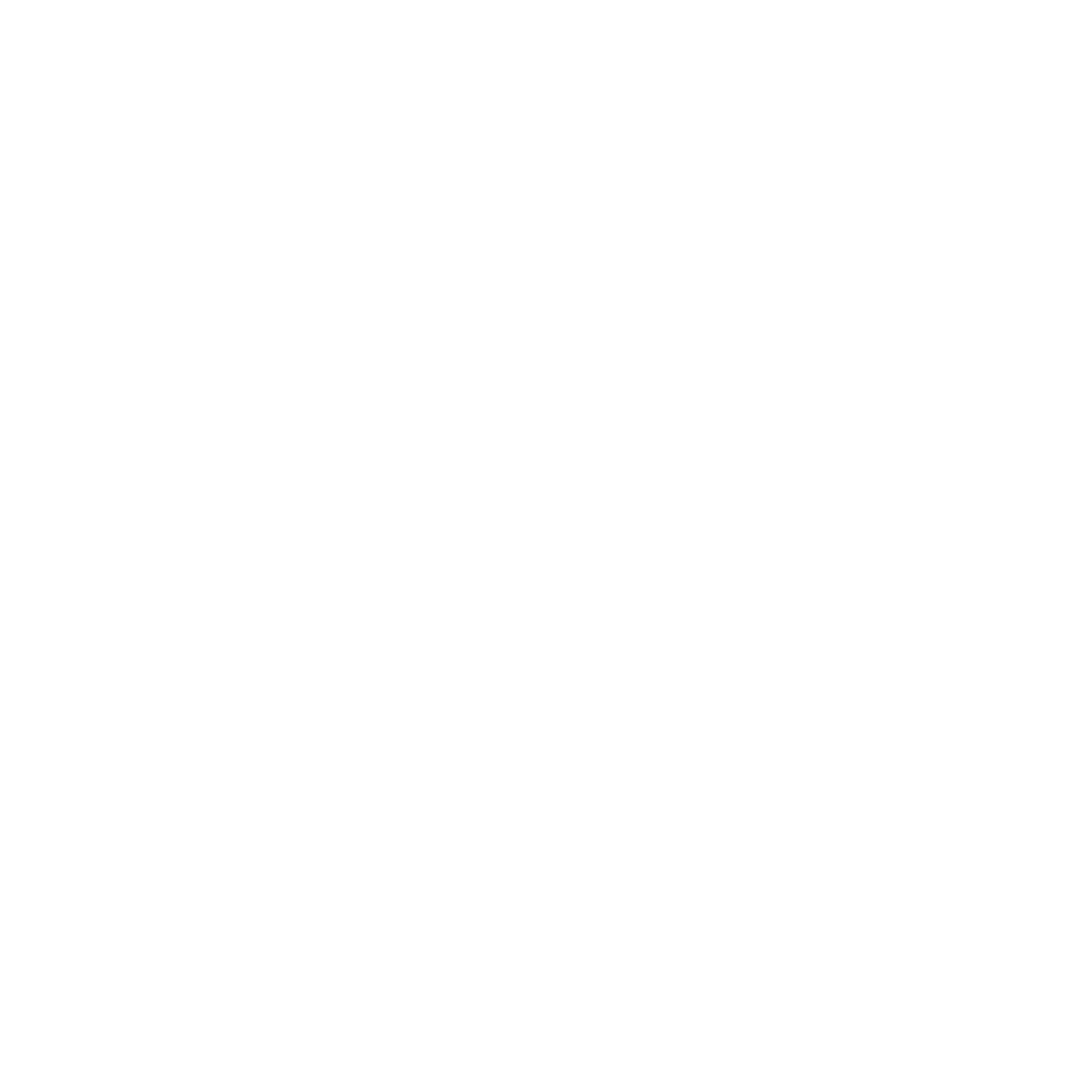 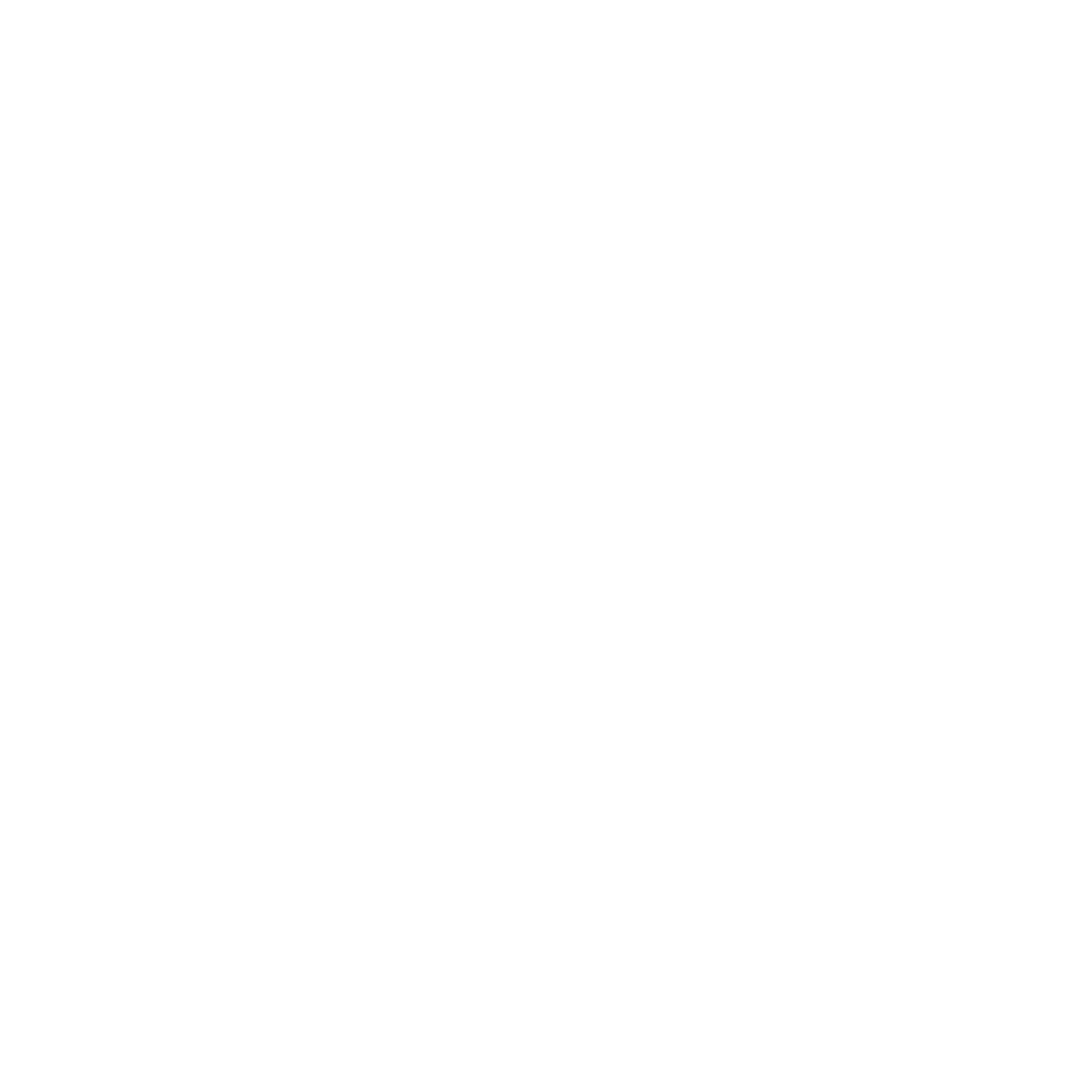 Изменения (позитивные)
Сократилась доля зданий медицинских организаций, оказывающих первичную медико-санитарную помощь, находящихся в аварийном состоянии, требующих сноса, реконструкции и капитального ремонта, %
Увеличилось число посещений сельскими жителями медицинских организаций на 1 сельского жителя в год, ед.
Увеличилось количество пациентов, прошедших диспансеризацию, человек